Types of Chemical Reactions
NOTES
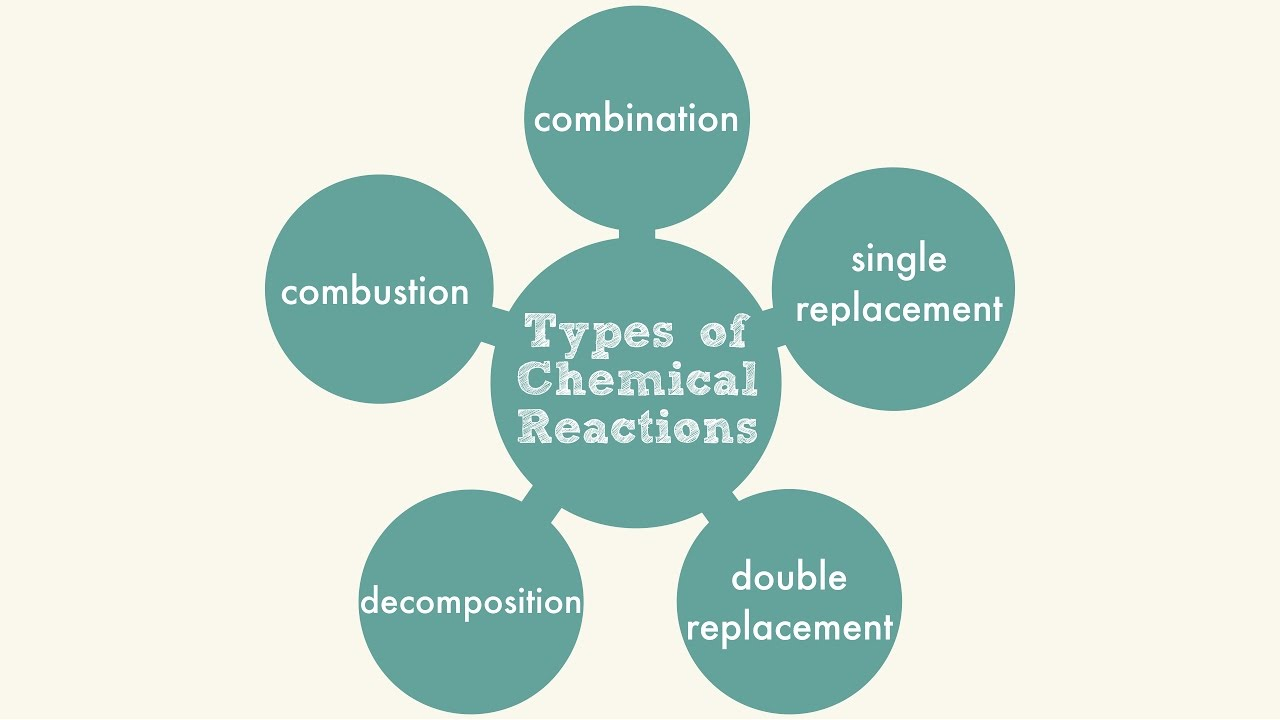 Combination (also called Synthesis)
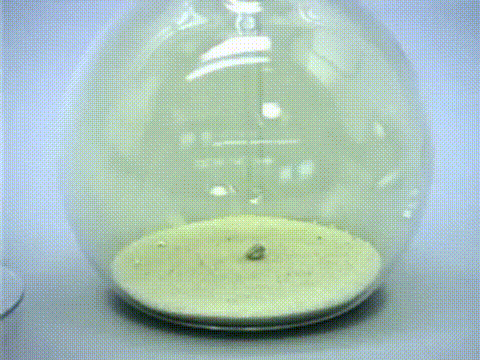 General Equation:
A + B → AB
Example:
2Na + Cl2 → 2NaCl
Reactants:
2 elements or 2 compounds
Products:
1 compound
Decomposition
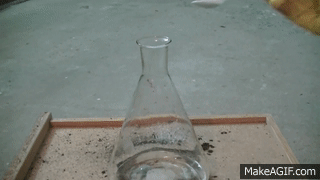 General Equation:
AB → A + B
Example:
2H2O2 → 2H2O + O2
Reactants:
1 compound
Products:
2 or more elements or compounds
Combustion
General Equation:
CXHY + O2 → CO2 + H2O
Example:
CH4 + 2O2 → CO2 + 2H2O
Reactants:
Hydrocarbon and oxygen
Products:
Carbon dioxide and water
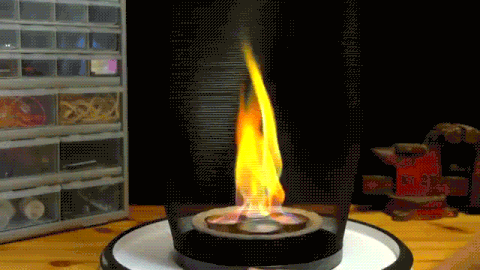 Single Replacement (also called Single Displacement)
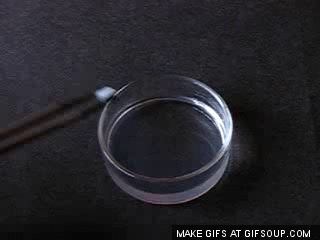 General Equation:
A + BC → AC + B
Example:
2K + 2H2O → 2KOH + H2
Reactants:
Single element and ionic compound
Products:
New single element and new ionic compound
Double Replacement (also called Double Displacement)
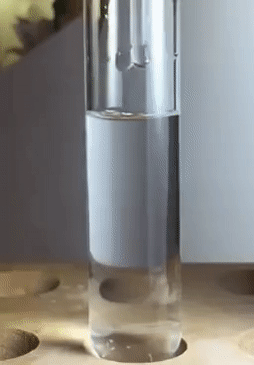 General Equation:
AB + CD → AD + CB
Example:
2KI + Pb(NO3)2 → PbI2 + 2KNO3
Reactants:
2 ionic compounds
Products:
2 new ionic compounds